Приёмы и техники работы с одарёнными детьми
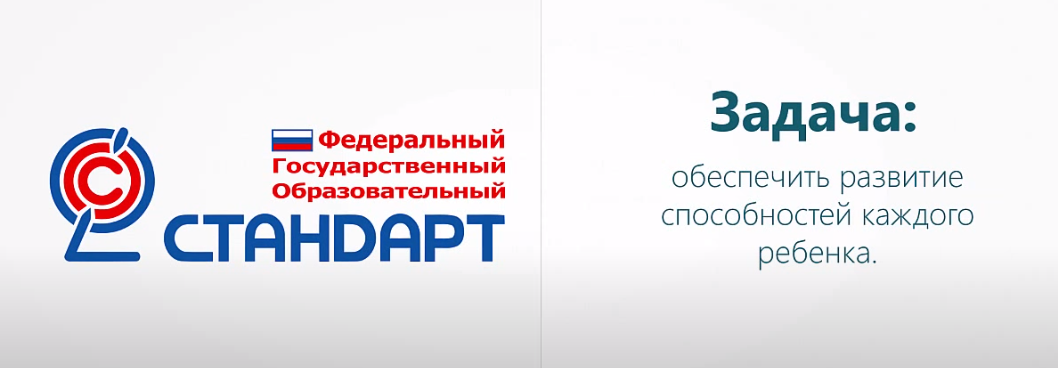 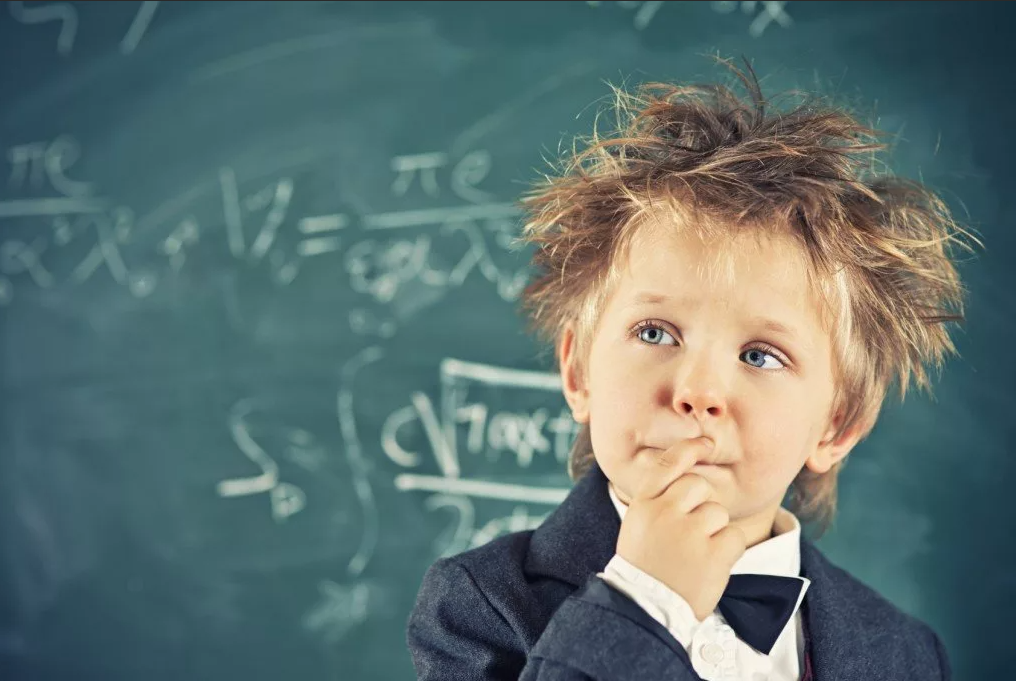 Одарённость
Это системное развивающееся в течение жизни качество личности, которое определяет возможность достижения человеком на основе его интеллектуальных, культурных, психофизиологических особенностей более высоких, незаурядных результатов в одном или нескольких видов деятельности по сравнению с другими детьми
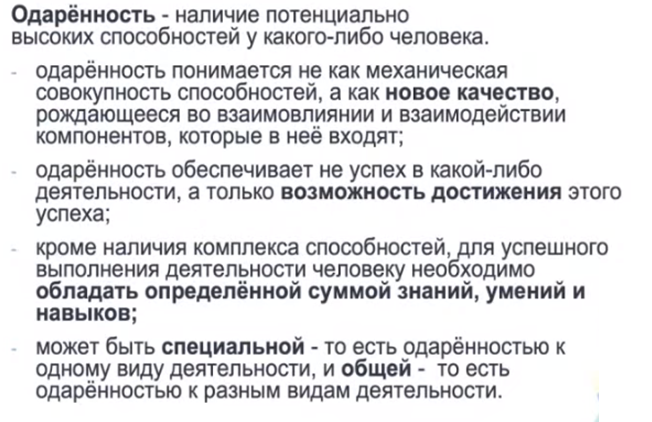 Одарённость –это врожденное или приобретенное качество личности?
ЧТО? ГДЕ? КОГДА? КАК?
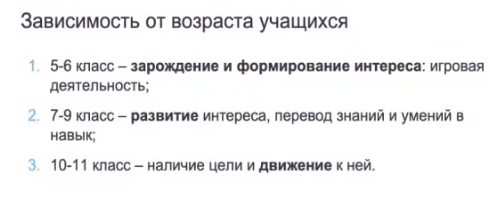 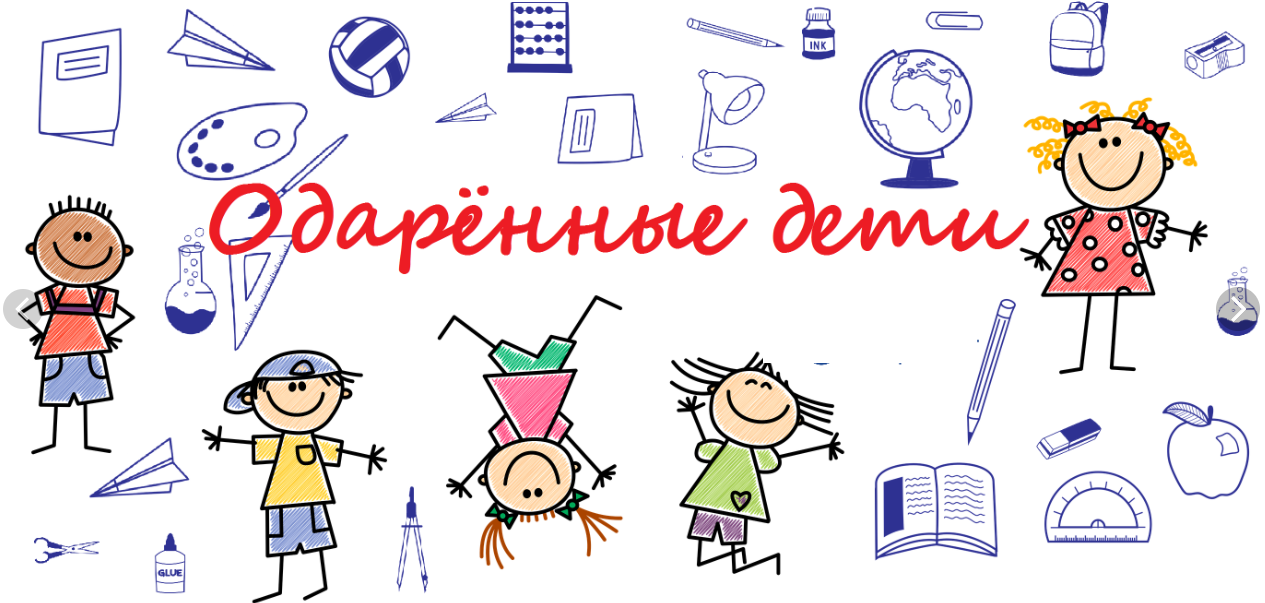 Задача учителя:зарождать, формировать, развивать интерес
УРОК!!!
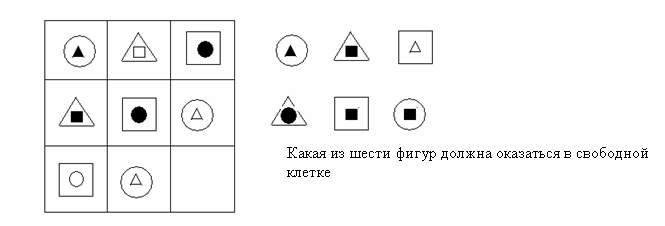 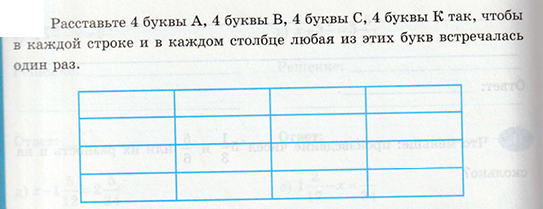 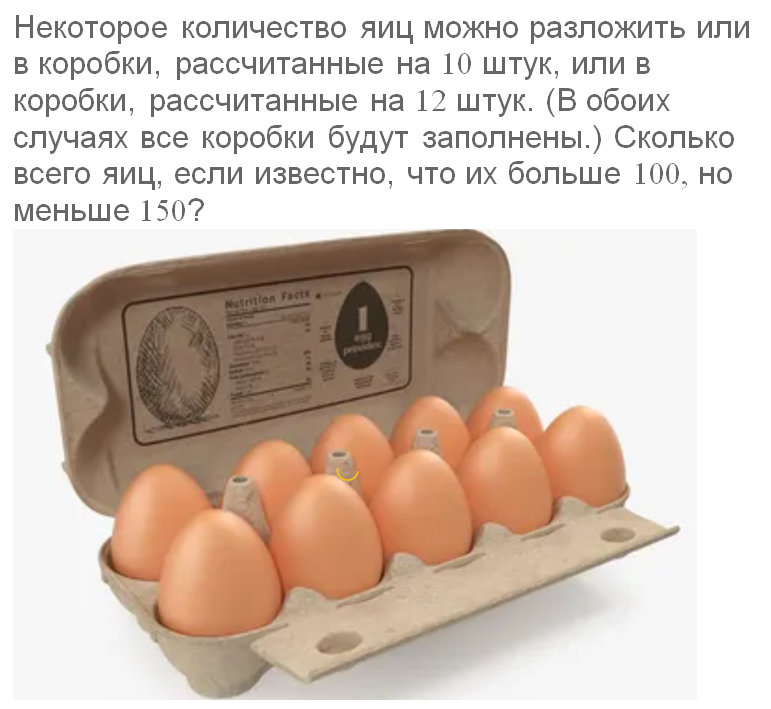 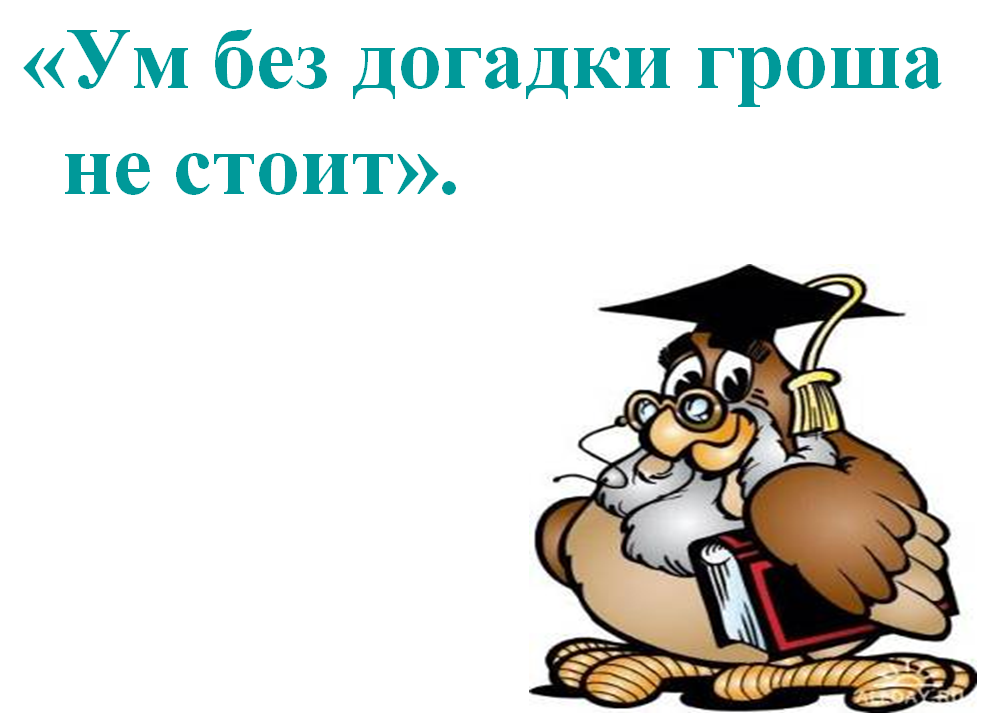 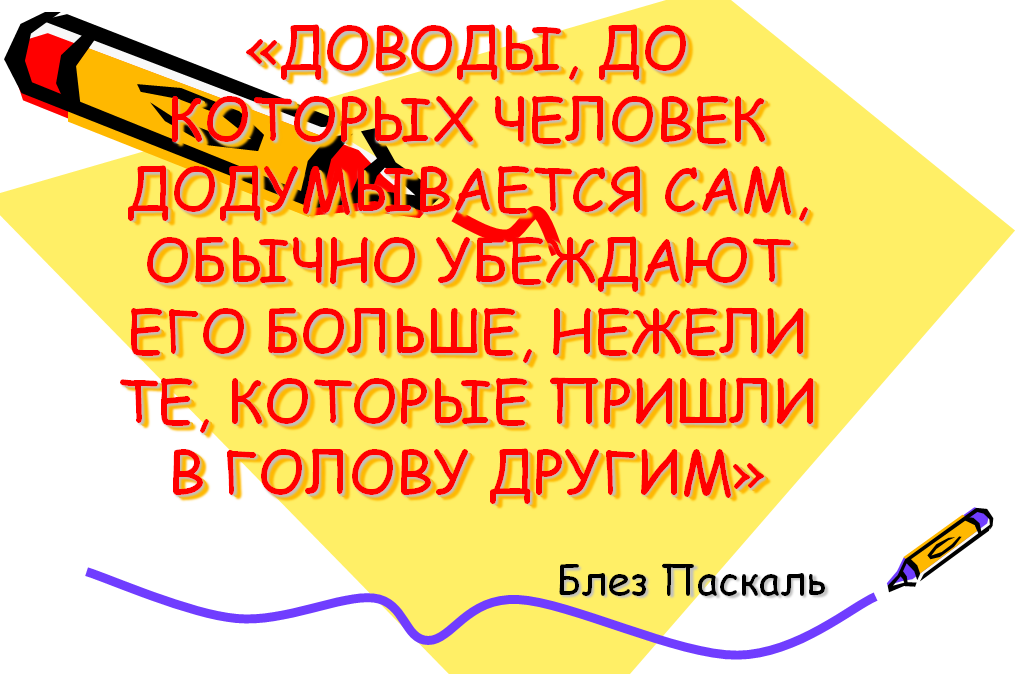 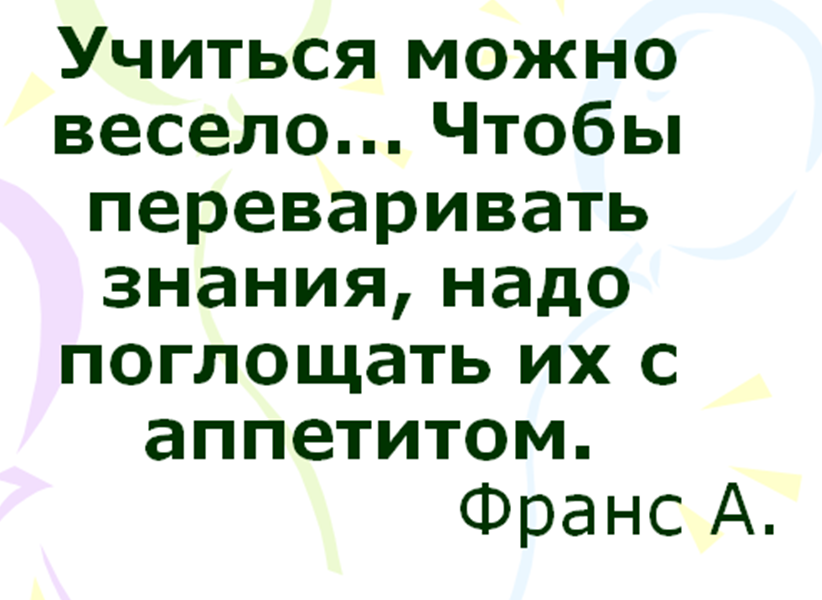 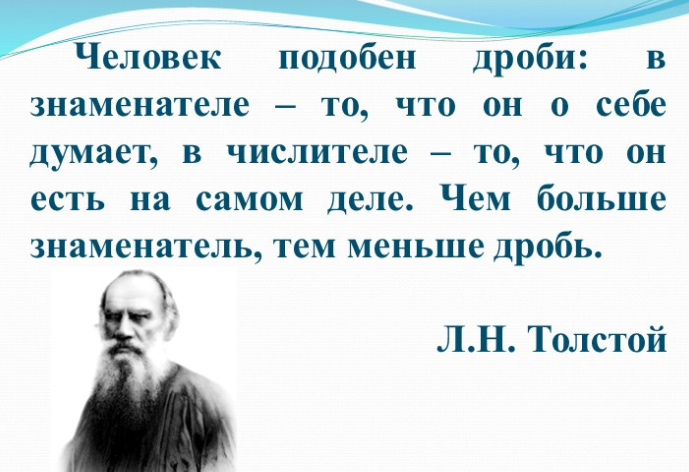 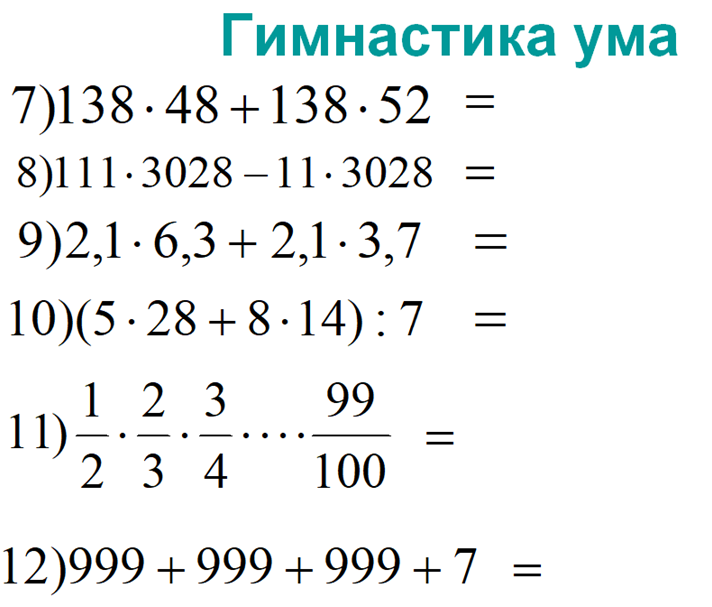 Дифференцированные задания
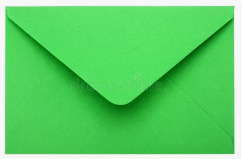 Зеленый- базовый уровень
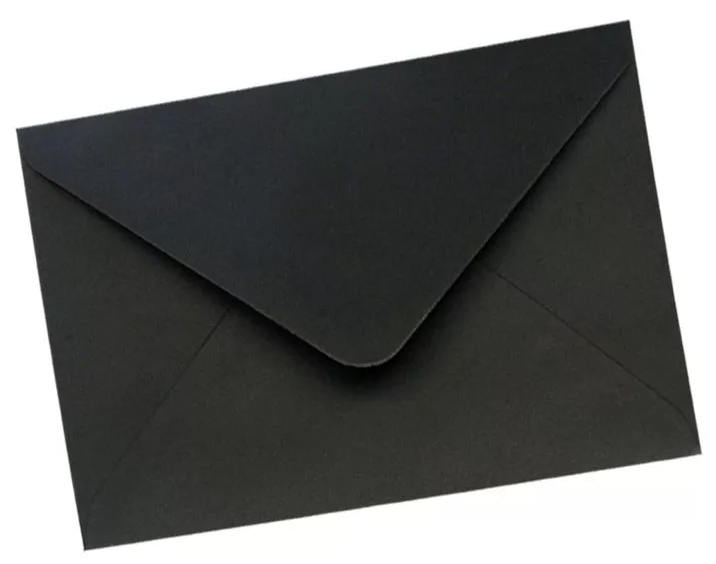 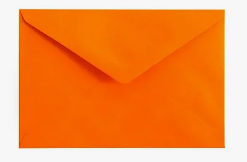 Черный – высокий уровень сложности
Оранжевый –повышенный  уровень сложности
Играем! Пробуем!Мастерим!
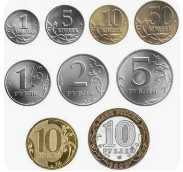 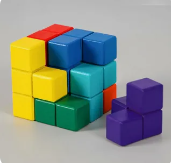 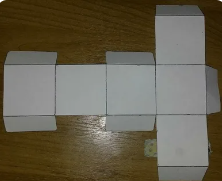 ПЕНТАМИНО
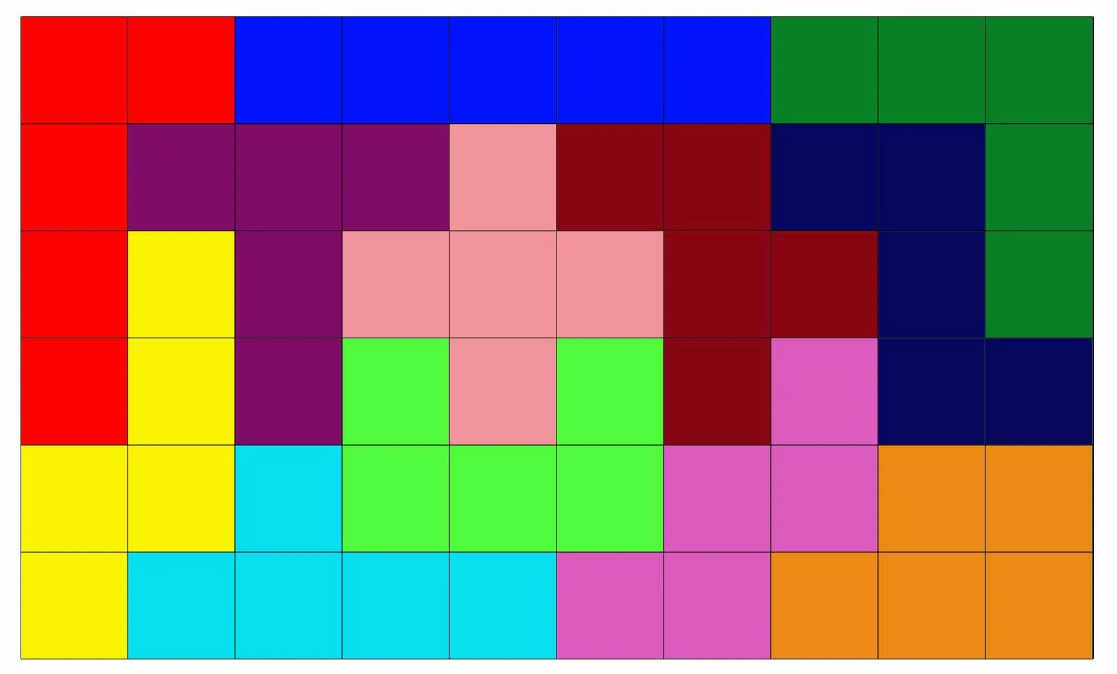 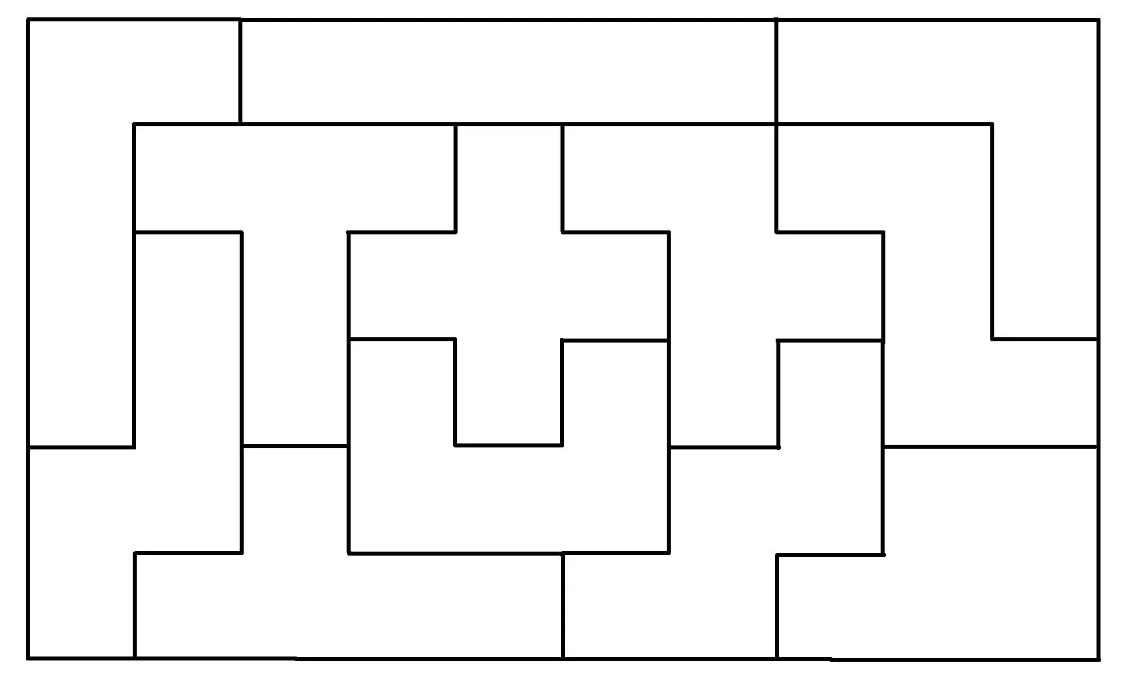 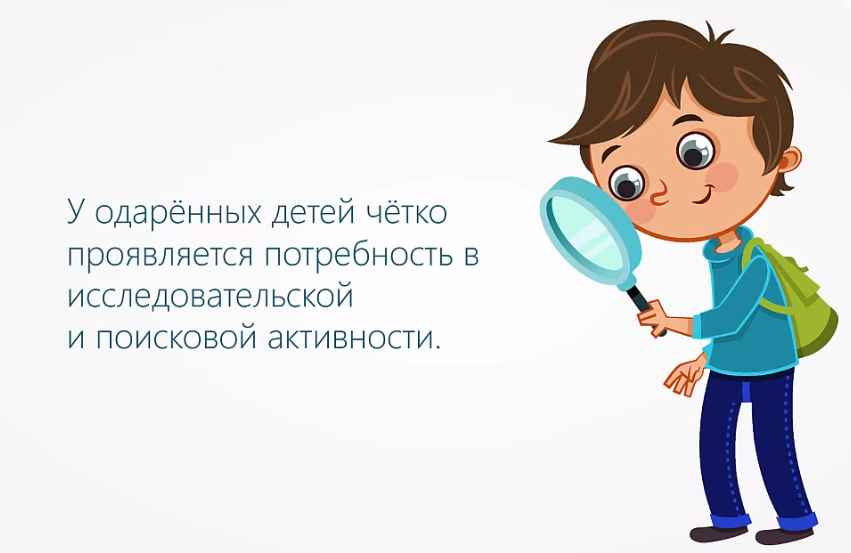 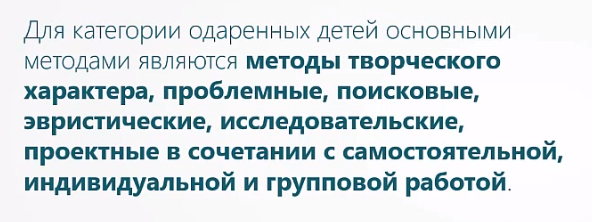 Профильное обучение
Проблемное обучение
Метод проектов
Мозговой штурм
Работа в группах
Информационные технологии
Исследовательская деятельность
Гимнастика ума-задания «Матрешка»(от простого к сложному)
Олимпиады –это конкурентная среда
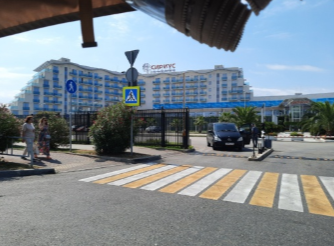 ВОШ
Учи.ру
Якласс
Сириус
Онлайн олимпиады
https://fgosonline.ru/
Турниры математических боев
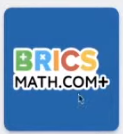 Что дают олимпиады?
Способ развития творческого мышления и подхода к решению заданий
Попадание в конкурентную среду
Возможность показать себя
Возрастание интереса к процессу решения задач
Рекомендации
Приучайте детей задавать вопросы и самим задаваться вопросами,всё подвергать сомнению-путь к размышлению
Решать задачу несколькими способами
Предлагать задачи с «подвохами»
Развиваться самим и заражать своим интересов детей
Если есть «зернышко» у ребенка, то не дайте ему погибнуть
Одаривайте детей своими знаниями, силами и взращивайте их!
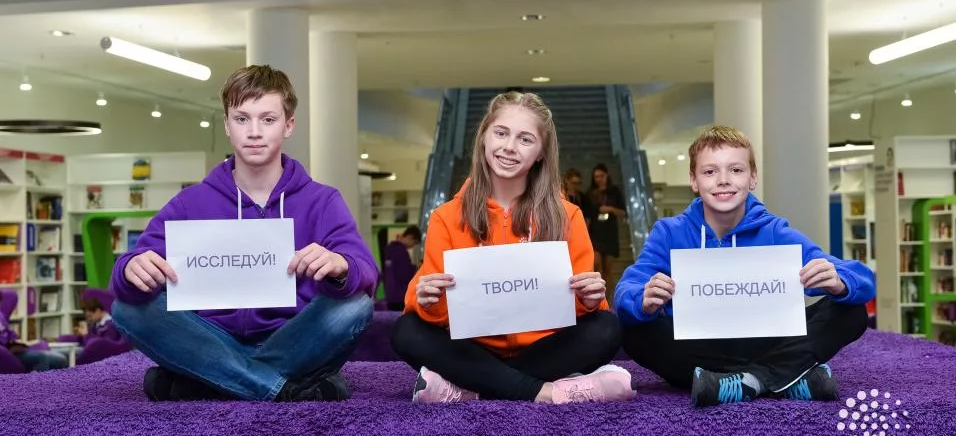 Одарённость –это врождённое или приобретённое качество личности?
Сердце отдаю детям
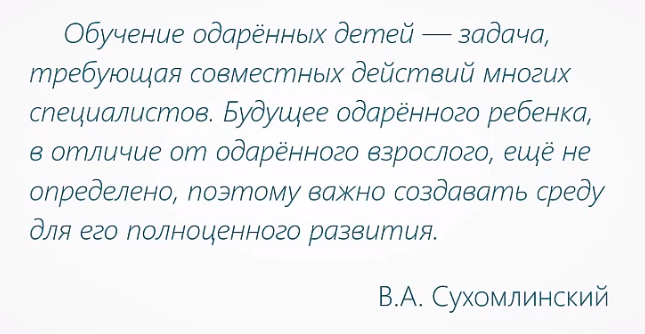